L’effet Mozart alors, c’est quoi?
C’est une stratégie développée par Robert Dilts…
En analysant les correspondances de Mozart lorsque celui-ci écrivait à son père, en tentant de comprendre comment Mozart composait, comment, à partir de rien, il parvenait à écrire des chefs d’œuvre, Dilts a mis en place une stratégie pour permettre à « Monsieur Tout le monde » de penser et créer comme Mozart!
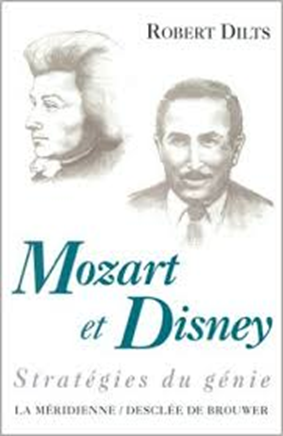 Qu’a donc bien pu écrire Mozart dans ses lettres à son père?
« Quand je suis […] complètement moi-même, entièrement seul, et de bonne humeur - comme voyageant en fiacre, ou me promenant à pied après un bon repas, ou pendant la nuit ou je ne peux pas dormir -  c'est dans de telles circonstances que mes idées abondent le mieux.
 Quand et comment elles me viennent, je ne le sais pas, pas plus que je ne puis les forcer.Ces moments qui me font plaisir, je les retiens dans ma mémoire, et j'ai pris l'habitude […] de me les fredonner à moi-même. Quand ça se poursuit de cette façon, j'en viens bientôt à me demander  comment je puis préparer ce morceau, afin d'en confectionner un bon plat […].
Tout ceci m'embrase l‘âme, et […] mon sujet s'élargit, devient méthodique  et se définit, et l'ensemble […] se tient presque achevé en mon esprit afin que je puisse en avoir une  vue d'ensemble, comme un beau tableau ou une magnifique statue […]. Non pas que j'entende en imagination les parties successives mais je les entends, pour ainsi dire, toutes d'un coup. Je ne puis dire le délice que cela me procure ! […] Pourtant l'écoute du "tout ensemble" est après tout, ce qu'il y de mieux. Ce qui a ainsi été produit, je ne puis facilement l'oublier facilement, et c'est peut-être le plus beau présent dont je doive remercier mon Divin Créateur »
« Lettre de W.A. Mozart écrite en 1789
Que constate-ton dans la façon de penser de Mozart?
C’est après une belle émotion, un beau moment partagé que Mozart se sent l’envie de fredonner quelque chose…
Ensuite? Il mélange ce qu’il fredonne en passant par plusieurs sens… (son→ goût → vue → mélange)
… et il en ressort au bout un chef d’œuvre!

Tu trouveras ci-joint les étapes te permettant de penser comme Mozart pour mieux créer ou trouver une solution!
1) Songez à un problème que vous souhaitez résoudre ou à un objectif que vous souhaitez atteindre… Faites attention, par introspection, à la façon dont vous pensez au problème (ou à l’objectif) et à ce que vous ressentez. Et examinez les choix qui s’offrent à vous!
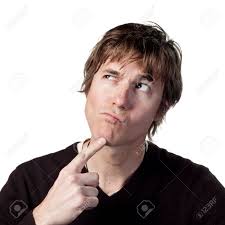 2) Mettez-vous dans un état positif qui représente l’état désiré de la solution  à laquelle vous travaillez…
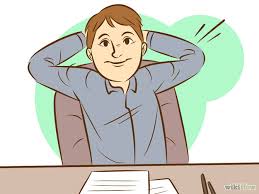 3) Transformez ce ressenti en sons qui s’harmonisent à cet état désiré ou le renforcent…
			
			→
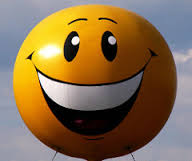 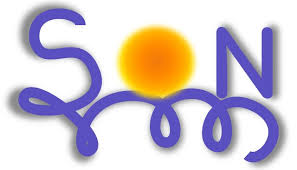 4) « Entendez » le problème comme une sorte de son. Il pourra au début parasiter « la musique de l’état désiré. 

      
                    →
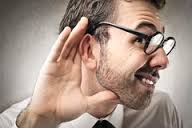 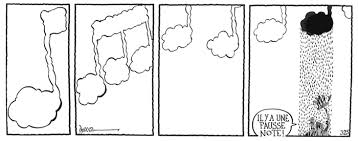 5) Faites en sorte que les sons qui représentent l’état désiré et le problème se transforment en saveurs et en senteurs que vous pourriez associer à des aliments…



                       →
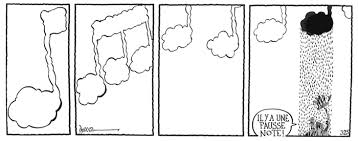 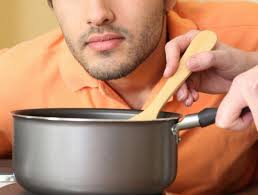 6) Trouvez des « contrepoints » pour les saveurs et les sons du problème (c’est-à-dire des sons et des saveurs issus de l’état désiré pour contrebalancer les sons du problèmes) …

		     
             →

		  →
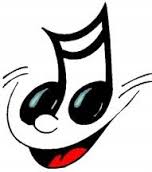 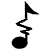 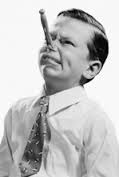 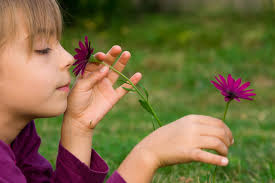 7) Créez une imagerie mentale des sons et des saveurs (formes, couleurs, luminosité etc.) et voyez comment elle interagit globalement. Laissez l’image mentale former une représentation abstraite qui personnifie métaphoriquement une solution au problème…
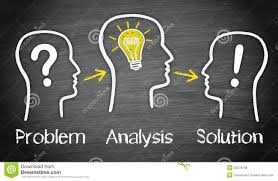 Revenez à votre processus conscient de pensée lié au problème et observez-en les changements…
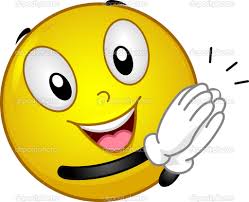 Merci de votre écoute!!!